Безноско Тетяна Валентинівнв
5-Б,6-А, 6-Б,7-А, 7-Б, 8-А, 9-А 10.
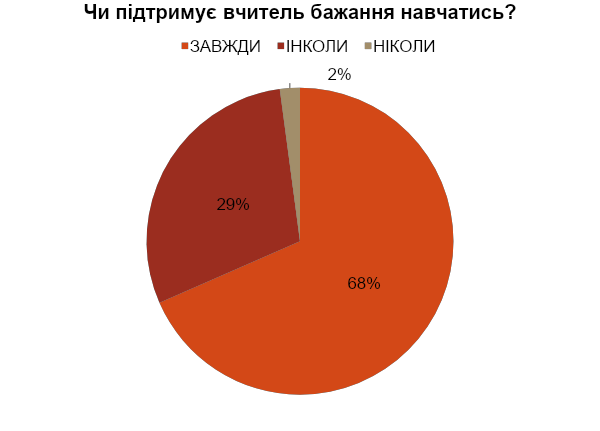 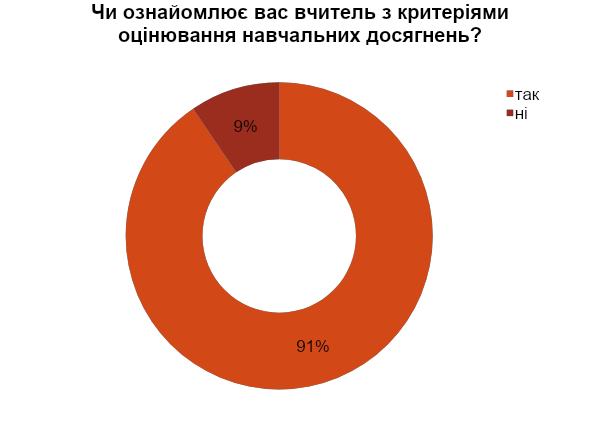 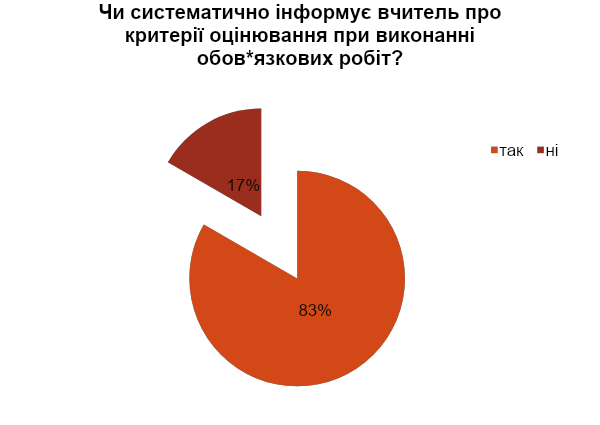 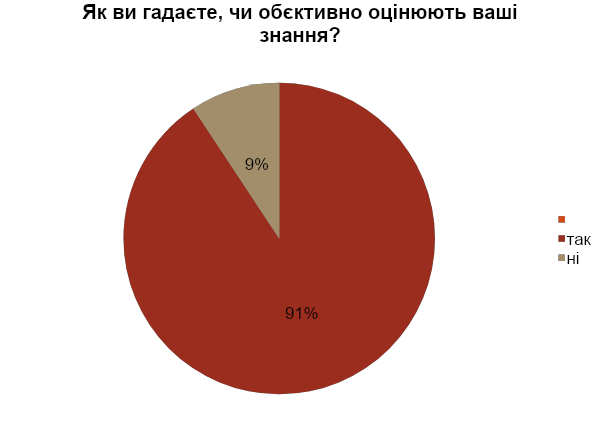 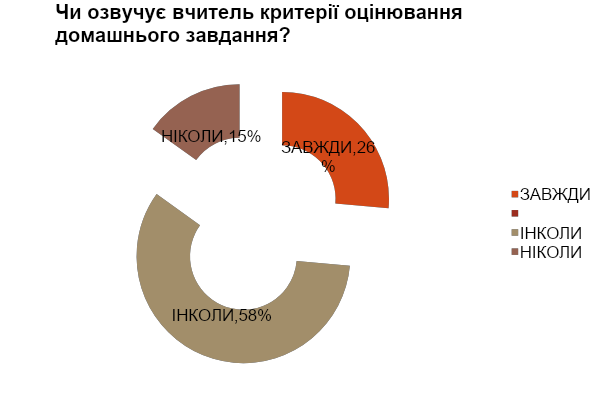 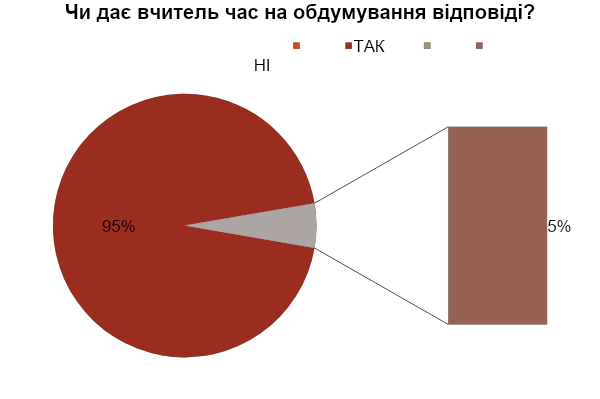 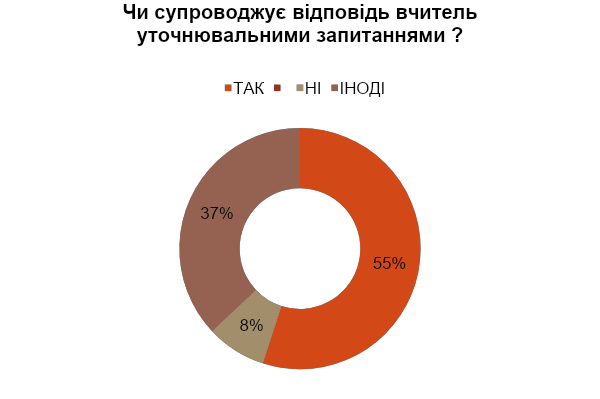 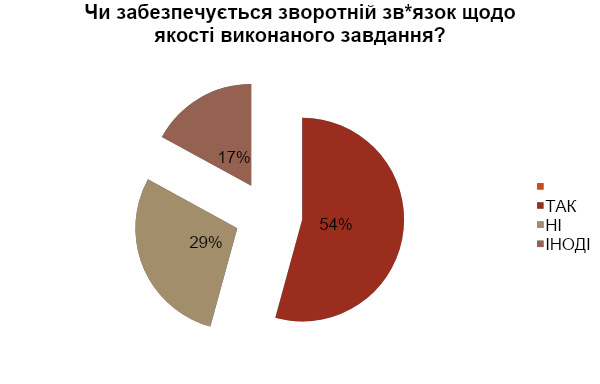 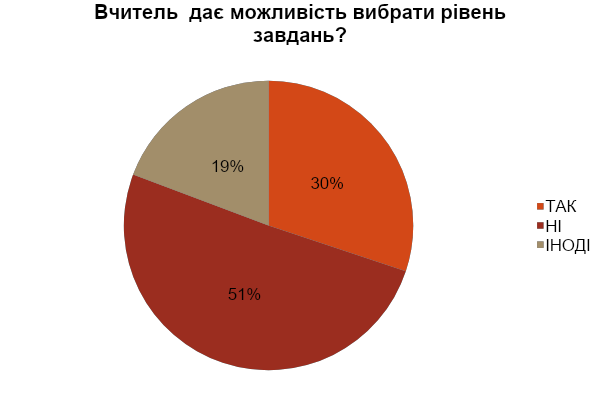 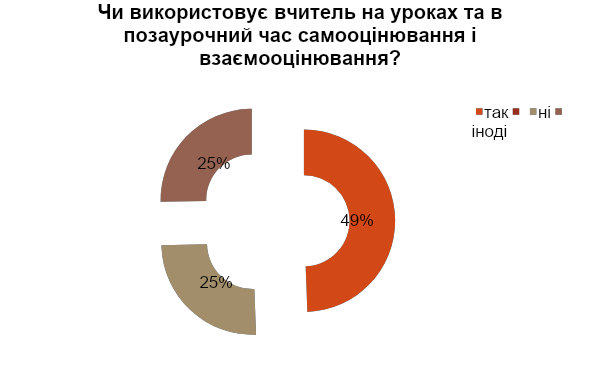 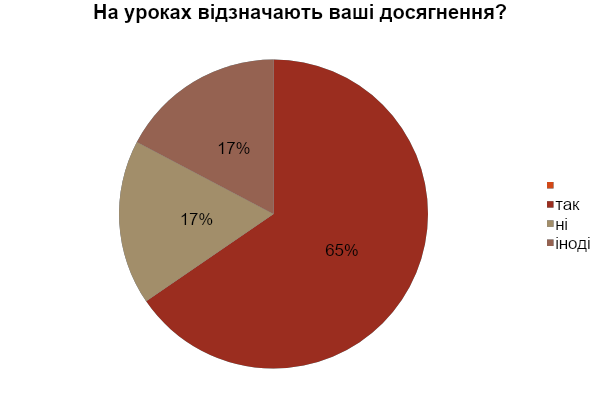